GESTIÓN DE LA CALIDAD 
EN SALUD
[Speaker Notes: El camino recorrido por los sistemas de gestión de calidad va de la influencia industrial a una priorización de la calidad y la estandarización de procesos.]
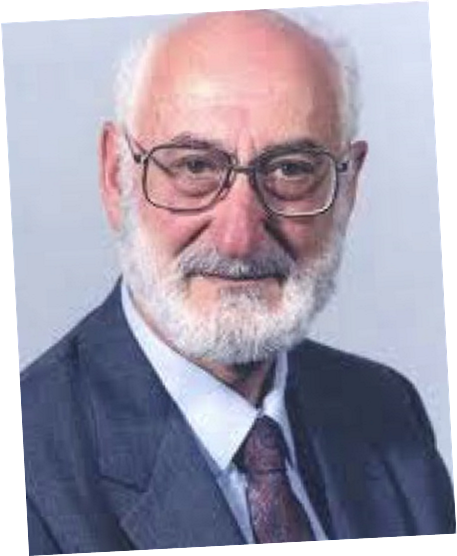 Padre de la calidad de la atención en salud
Su modelo de calidad estableció  tres niveles del análisis de la atención


Estructura, Proceso y Resultados
Avedis Donabedian
Atributos que deben tener los servicios de salud
Alto nivel de excelencia profesional
Uso eficiente de los recursos
Mínimo de riesgos para el paciente
Alto grado de satisfacción por parte del paciente
Impacto final en la salud
Dimensiones de la calidad
Dimensión científico técnica 
Dimensión humana
Dimensión entorno o ambiente físico donde se desarrolla dicha gestión
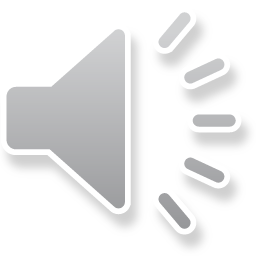 [Speaker Notes: Para aplicar los términos actuales de garantía de la calidad o mejora continua de la calidad, ninguna definición es de utilidad, si no va acompañada de cómo o con qué puede ser medida. Sin embargo, al existir gran cantidad de definiciones de calidad es de suponer que existían también gran variedad de esquemas de dimensiones, factores, componentes o atributos, que pueden ser medidos para tratar de caracterizar la calidad de un servicio asistencial.7 
Son muchos los atributos o dimensiones de la calidad que aparecen reflejados en la literatura, pero los que son de mayor utilidad en nuestro medio se refieren a: 
Es necesario operacionalizar estos atributos según el contexto de cada institución de servicio de salud.]
MEDIR

 COMPARAR

 CORREGIR
Evaluación
[Speaker Notes: Evaluar es "medir" un fenómeno ó el desempeño de un proceso, comparar el resultado obtenido con criterios pre establecidos, y hacer un juicio de valor tomando en cuenta la magnitud y dirección de la diferencia."'.]
ENFOQUES PARA EVALUAR LA CALIDAD
ESTRUCTURA
RESULTADOS
PROCESO
Instalaciones
ESTRUCTURA
Forma en que está organizada la atención en lo que se refiere a:
Equipamiento
Personal
Sistema de gobierno, gestión
Condiciones económicas, sistemas de información
Normas, reglamentos y otros
[Speaker Notes: Propósito, Objetivos, Tipo y número de equipo. Cantidad y calidad de personal, Número de médicos por cama, Número de enfermera por cama, etc.]
PROCESO
Es la puesta en marcha del todo el sistema, comprende las aptitudes desplegadas en la prestación del servicio (prevención, diagnóstico, tratamiento y rehabilitación)
Algunos aspectos a medir
Tiempo de espera
Recibir diagnósticos claros
Examen correcto del paciente
Cumplimiento de las normas de bioseguridad
Otros (eficiencia)
[Speaker Notes: Las medidas de proceso buscan información sobre lo que ha pasado en el suministro de la atención de salud.
Ej: proyección comunitaria de la atención, tiempo de espera de ttos especializados, Atención y dispensarización de pacientes especiales
Diagnósticos claros, examen físico correcto
Se recomienda mantener una verificación permanente sobre elementos del proceso para detectar eliminar o disminuir las fallas o incumplimientos que pueden tener consecuencias fatales hay que precisar puntos de verificación : lavado de manos, control de la esterilización, pase de visita]
MÉTODOS
AUDITORÍA MÉDICA
OBSERVACIÓN CONCURRENTE
EVALUACIÓN DEL DESEMPEÑO
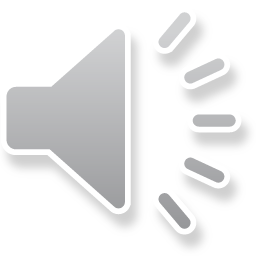 [Speaker Notes: Las medidas de proceso buscan información sobre lo que ha pasado en el suministro de la atención de salud.
Ej: proyección comunitaria de la atención, tiempo de espera de ttos especializados, Atención y dispensarización de pacientes especiales
Diagnósticos claros, examen físico correcto
Se recomienda mantener una verificación permanente sobre elementos del proceso para detectar eliminar o disminuir las fallas o incumplimientos que pueden tener consecuencias fatales hay que precisar puntos de verificación : lavado de manos, control de la esterilización, pase de visita]
RESULTADOS
En última instancia es la consecuencia que tiene el proceso de atención con el subsiguiente cambio en el estado de salud de la población
INMMEDIATOS
MEDIATOS O DE IMPACTO
INCLUYE
Análisis del nivel de impacto
Cumplimiento de indicadores
Gastos efectuados
 Satisfacción de pacientes, prestadores y decisores
Identificación de nuevos problemas
SATISFACCIÓN
Del paciente
Del Prestador
COMITÉ AUDITOR DE LA CALIDADCACSE
Objetivo: dirigir y controlar el programa de mejora continua de la calidad y la satisfacción de la población en los servicios estomatológicos.
ESTRUCTURA
Director de la Unidad 
Comités y /o Comisiones temporales
Comité Evaluación a pacientes de alta y tratamiento a pacientes
Comité de Evaluación de Higiene - Asepsia y Esterilización
Comité de Evaluación del Personal Técnico y Auxiliar
EVALUACIÓN
INTERNA (AUTOEVALUCIÓN): Por el propio centro, por los profesionales que participan activamente en la identificación, priorización y solución de problemas que afectan la calidad.

EXTERNA: Acreditación
CONCLUSIONES
La evaluación de la calidad se debe hacer aplicando el enfoque de sistema donde se evalúa la estructura, el proceso y los resultados como un todo integral
 Se deben seleccionar las dimensiones a evaluar, no todas son posibles a la vez
 Se deben fijar estándares acorde a la posibilidad de su alcance que sean aceptados por todos los implicados
 Es un proceso continuo y en espiral 
Debe terminar con la certificación de la institución
BIBLIOGRAFÍA
Sosa MC. ¿Cómo lograr la calidad en la clínica dental? [Internet]. La Habana: MINSAP; 2014. [ cited 10 de mayo de 2021] Available from: http://www.sld.cu/galerias/pdf/uvs/saludbucal/art calidad.pdf. 
Forrellat Barrios Mariela. Calidad en los servicios de salud: un reto ineludible. Rev Cubana Hematol Inmunol Hemoter  [Internet]. 2014  Jun [citado  2021  Mayo  09] ;  30( 2 ): 179-183. Disponible en: http://scielo.sld.cu/scielo.php?script=sci_arttext&pid=S0864-02892014000200011&lng=es. 
 Ramos BN. Control de la calidad de la atención en salud. 2da. ed. La Habana: ECIMED; 2011. p. 21-97. 
Capote Femenías José, Peña Rosell Amalia. Estado actual de la evaluación de la calidad en los servicios de Estomatología en Cuba. Medisur  [Internet]. 2018  Feb [citado  2021  Mayo  09] ;  16( 1 ): 10-19. Disponible en: http://scielo.sld.cu/scielo.php?script=sci_arttext&pid=S1727-897X2018000100004&lng=es. 
Villar Peña A. Los Conceptos de Calidad en Salud. INFODIR [Internet]. 2011 [citado 9 May 2021];(12):[aprox. 0 p.]. Disponible en: http://www.revinfodir.sld.cu/index.php/infodir/article/view/305
BIBLIOGRAFÍA
6. Mursuli Sosa Maritza, Rodríguez Rodríguez Jenny, Domínguez Valdivia Liset, Pérez García María Eugenia, Puga López Carlos Alberto, González Forte Bertha et al . Evaluación de la calidad de la atención estomatológica de dos servicios de Estomatología General Integral. Sancti Spíritus. 2018. Gac Méd Espirit  [Internet]. 2018  Ago [citado  2021  Maio  09] ;  20( 2 ): 12-27. Disponível em: http://scielo.sld.cu/scielo.php?script=sci_arttext&pid=S1608-89212018000200012&lng=pt. 
7. Padovani Cantón Antonio Manuel. Indicadores de resultado para la evaluación de la calidad en Unidades de Cuidados Intensivos. Rev Ciencias Médicas  [Internet]. 2014  Jun [citado  2021  Mayo  09] ;  18( 3 ): 441-452. Disponible en: http://scielo.sld.cu/scielo.php?script=sci_arttext&pid=S1561-31942014000300008&lng=es.
MUCHAS GRACIAS